ВАГІТНІСТЬ У РАННЬОМУ ВІЦІ
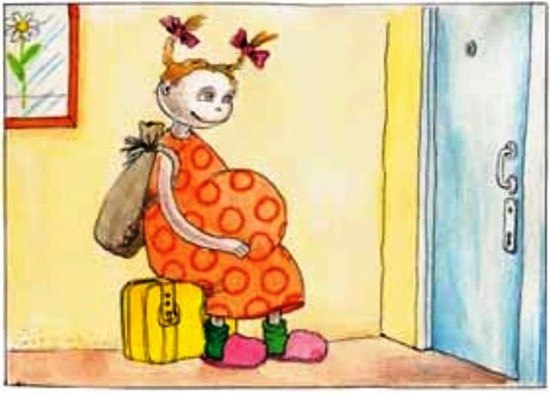 Учениці 10-Б класу
Криворізької гімназії №127
Катлан Анастасії
Науковий керівник: Пшенична С.М.
Актуальність: в сьогоденні дуже часто зустрічаються випадки вагітності в ранньому віці, але люди досить необізнані в цьому питанні, тому це питання повинно підніматися та обговорюватися.
Мета даної роботи:
Визначити оптимальний вік для народження першої дитини;
Показати небезпеку вагітності в ранньому віці;
Профілактика ранньої вагітності;
Статистика використання контрацептивів серед підлітків.
Особливістю підліткового віку є те, що в цьому віці починає проявлятися статева активність, підлітки нерідко вступають у статеві стосунки.
 Початок статевого життя проявляється по-різному.
 Виходячи з цих особливостей, даються рекомендації, що стосуються сексуальної поведінки і застосування контрацептивів.
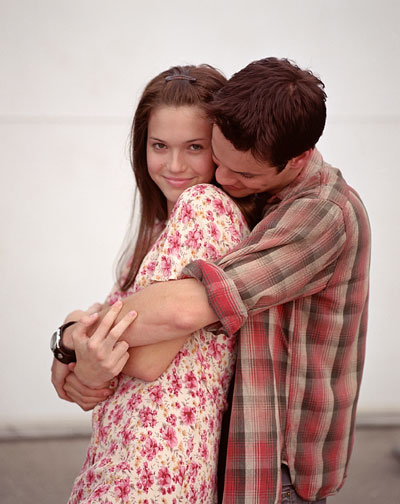 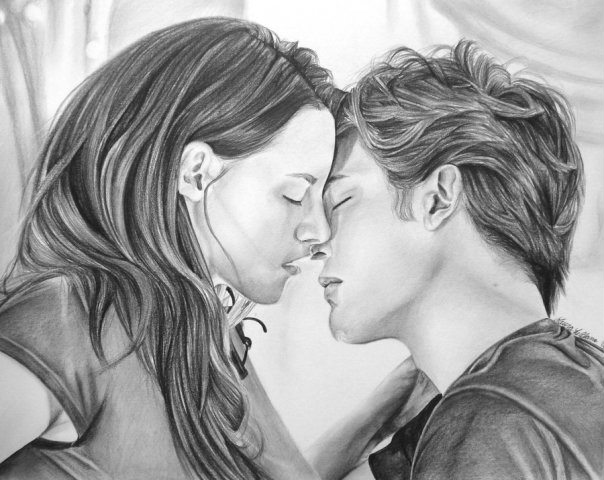 Потреби підлітка приховати своє інтимне життя від оточуючих.
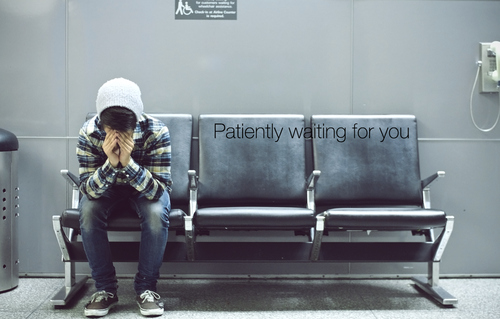 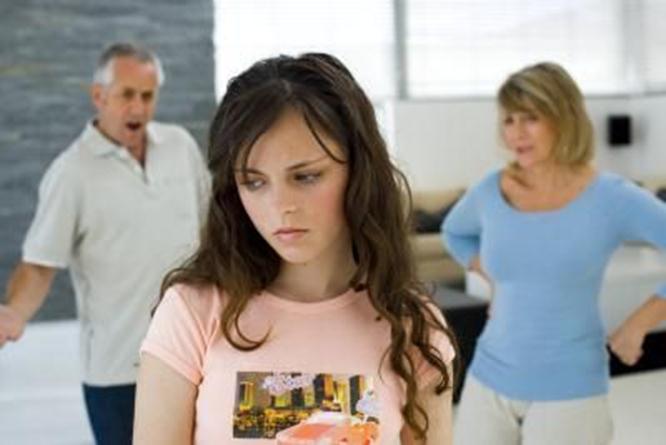 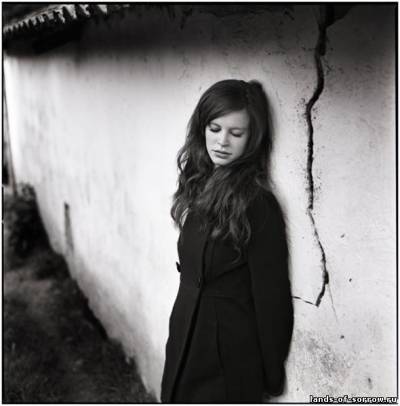 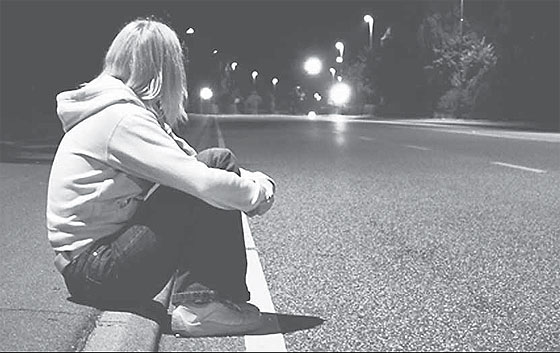 Материнство - одна з найбільших цінностей в житті кожної жінки. З медичної точки зору жінка у віці від 18 до 26 років найкраще підходить для народження дитини.  Але вважається, що саме в 35 років наступає пік розквіту материнських почуттів.
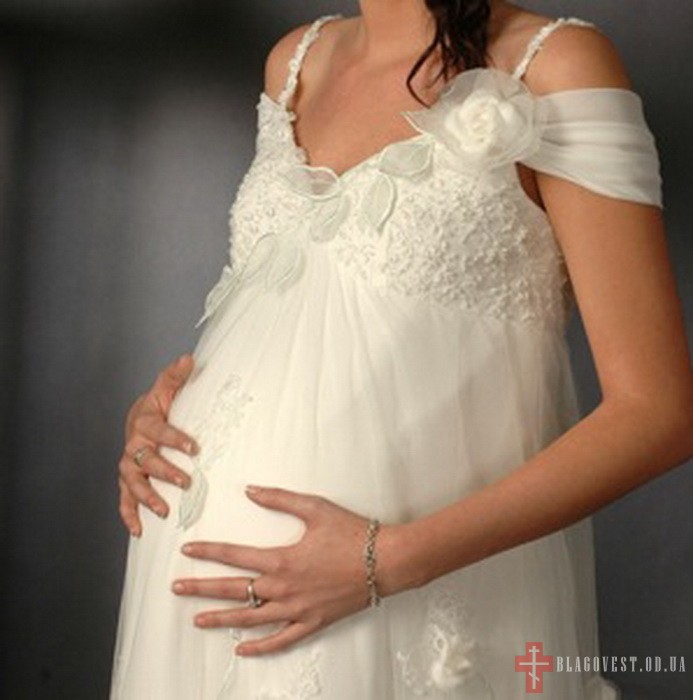 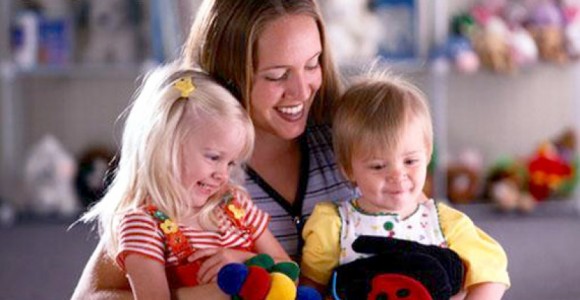 Про вагітність кажуть «рання» або «підліткова», якщо вона настає у дівчини-підлітка в низькій віковій категорії від 13 до 18 років. 
   70% вагітностей не виношуються, закінчуючись абортами (дуже часто пізніми, на граничні терміни), 15% викиднями, і тільки 15% пологами.
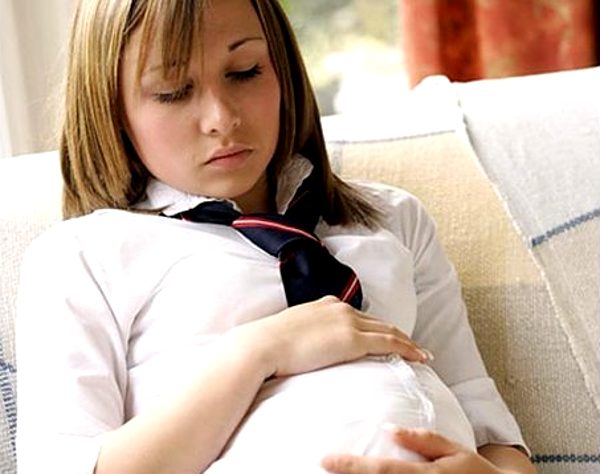 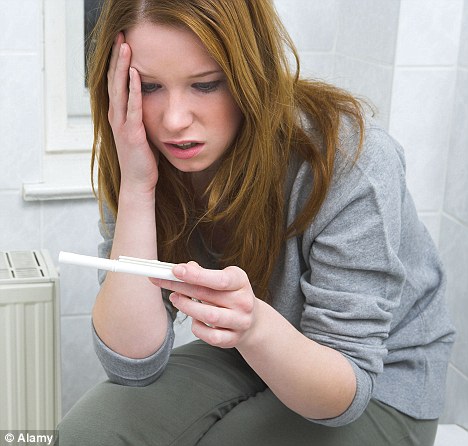 Аспекти ранньої вагітності:
 Психологічний;
 Фізіологічний;
 Соціальний.
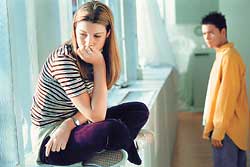 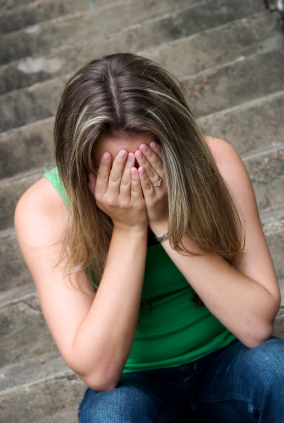 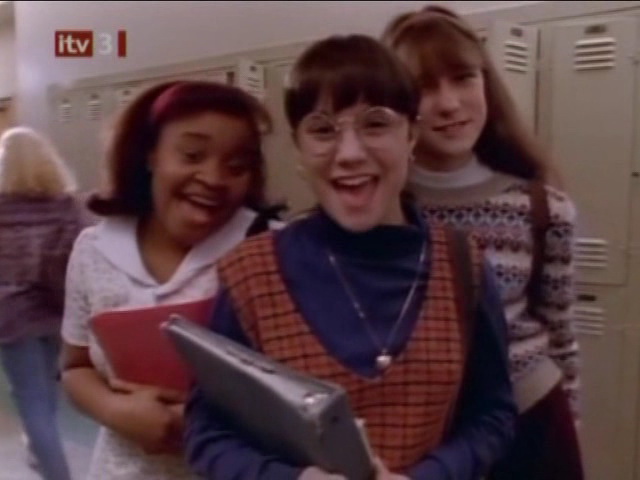 Профілактика ранньої вагітності:
 Довірчі відносини з підлітком;
 Статеве виховання підлітків;
 Інформація про сучасні засобі контрацепції.
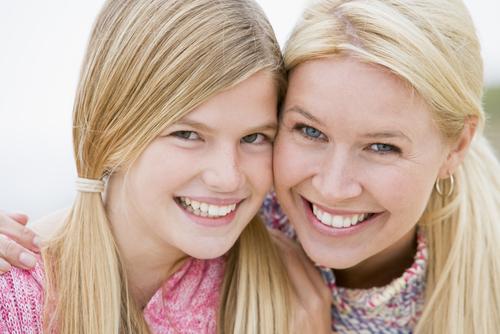 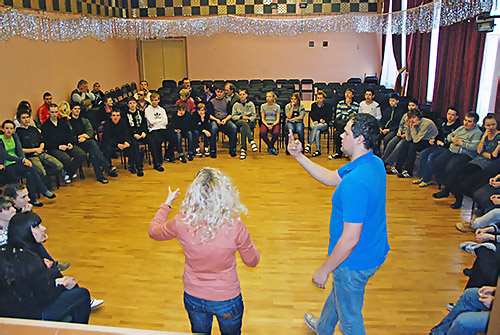 Досвід статевих зносин
Регулярне статеве життя
Більше 4 статевих партнерів
Постійний статевий партнер
Жертви сексуального насильства
Мета консультування дівчат з питань контрацепції - знаходження оптимального методу запобігання вагітності.
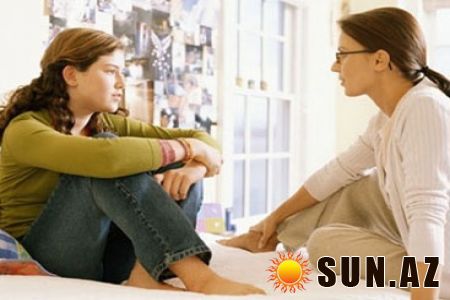 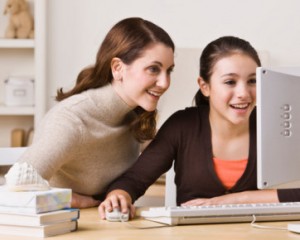 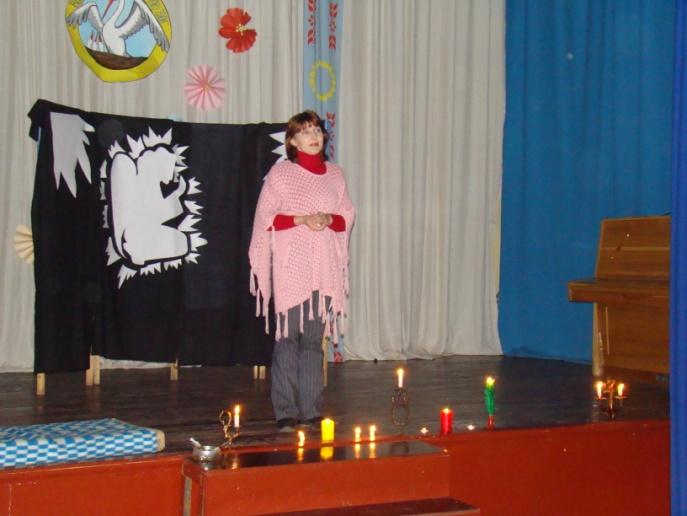 Пропаганда здорового способу життя та збереження репродуктивного здоров’я пiдлiткiв Криворізької гімназії №127 передбачає:
Формування позитивної мотивації щодо здорового способу життя, культури здоров'я;
Знайомство учнів з основами свого стилю здорового життя, здійснення профілактичної роботи негативних проявів;
Формування теоретичних та практичних навичок здорового способу життя учнів, формування творчої особистості, здібної до саморозвитку, самоосвіти і самоактуалізації.
Робота педколективу гімназії :
Вивчення уявлень молоді про здоровий спосіб життя і розробки методів оцінювання здоров'я індивіда;
Формування свідомості і культури здорового способу життя;
Розробка методик навчання молоді здоровому способу життя.
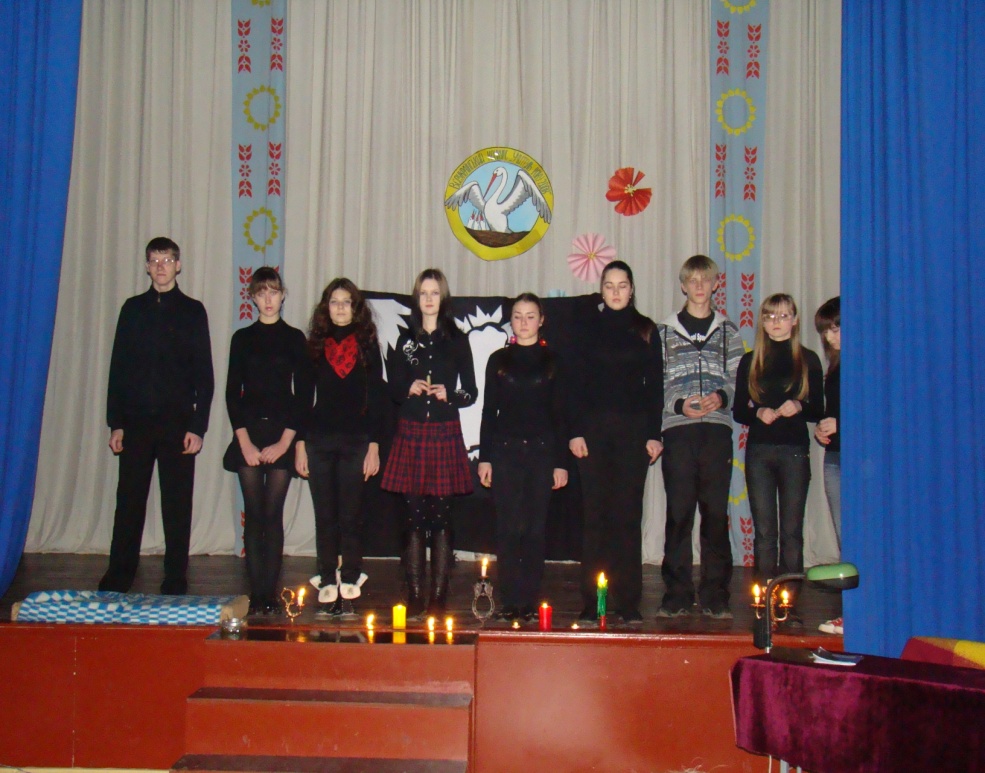 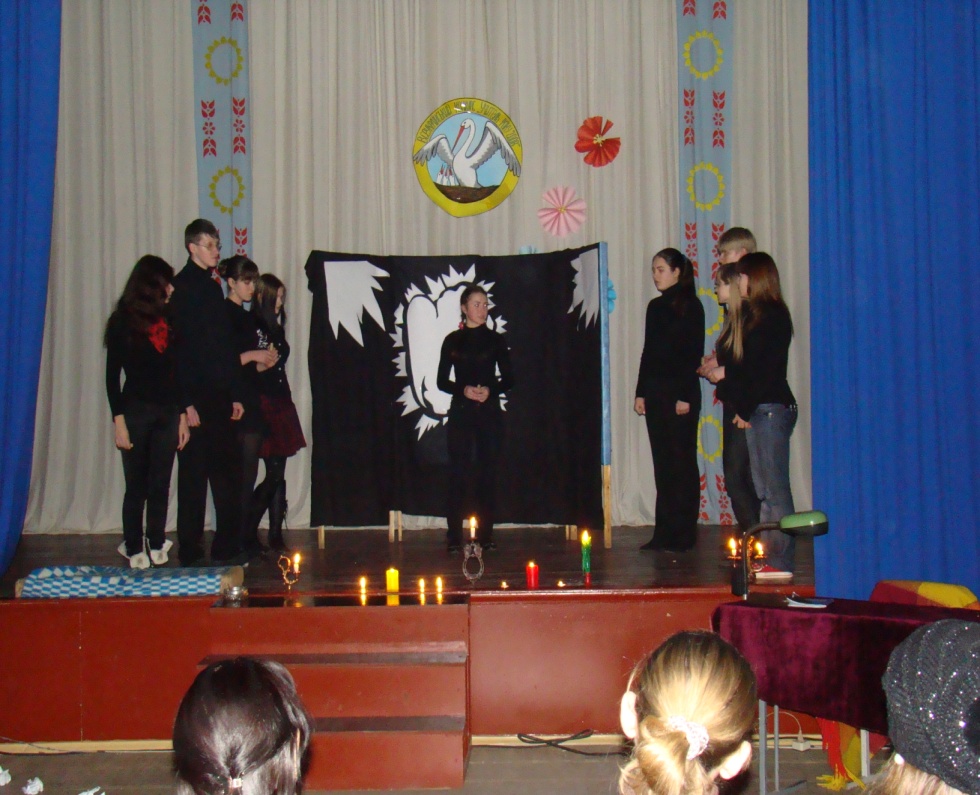 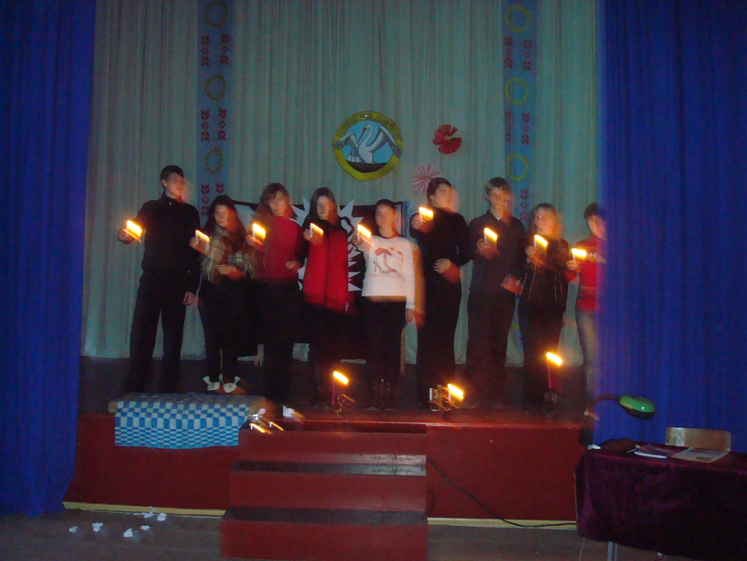 Мета роботи:
Прагнути істотного поліпшення ситуації для збереження і зміцнення психічного, фізичного і соціального здоров'я учнів;
Створити умови для його поліпшення, використовуючи традиції школи і досвід українських та зарубіжних шкіл;
Прагнути того, щоб кожен учень розвивав свої природні здібності.
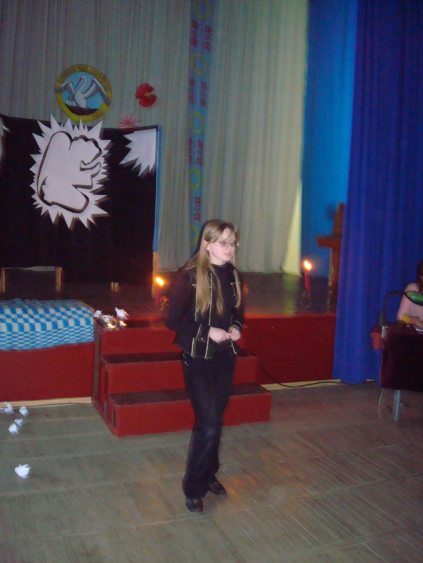 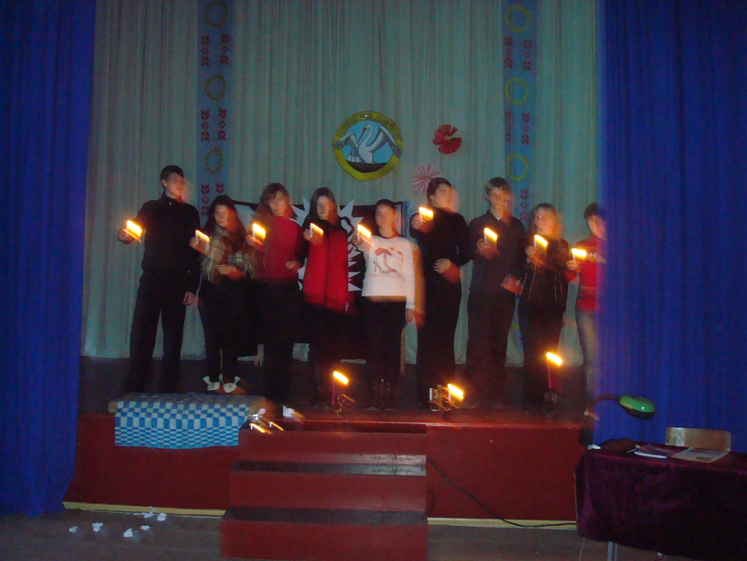 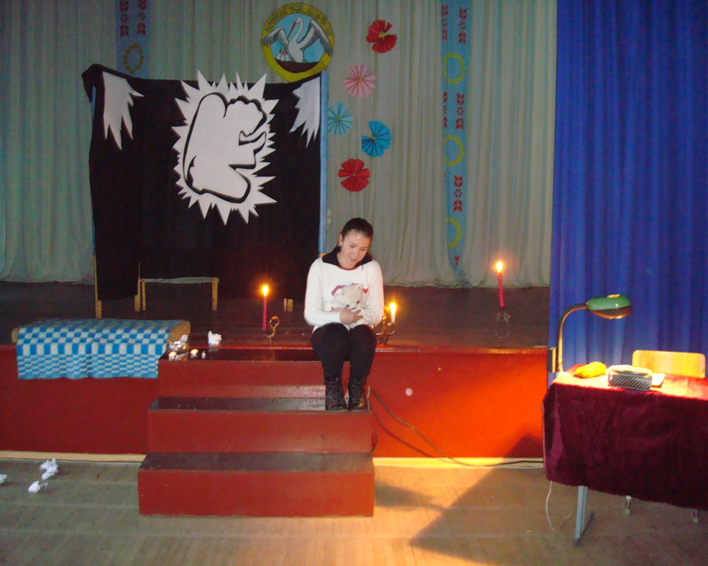 Дякую за увагу!